Grammar
Revision
Y7 French
Term 3.2 - Week 1
Kirsten Somerville / Natalie Finlayson / Rachel Hawkes

Date updated: 29/05/20
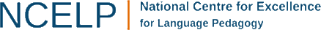 [Speaker Notes: Revising a range of grammar points from terms 1, 2 and 3.1.]
Coche la personne / les personnes correcte(s).
lire
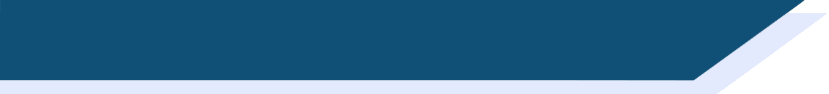 Qui fait quoi ?
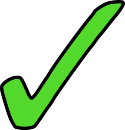 1
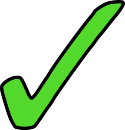 2
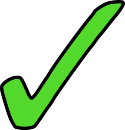 3
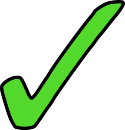 4
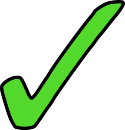 5
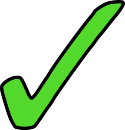 6
[Speaker Notes: Grammar: subject-verb agreement

This reading activity practises subject-verb agreement with a range of verb patterns.

Students write 1-6 and the name / pronoun for each number. Answers are revealed on clicks. English translations can also be elicited. Teachers may wish to highlight the use of dans to mean ‘on’ the train, explaining that sur would give quite a different meaning!

All vocabulary has been taught previously. The task instructions contain the cognate correct [2617].

Estimated timings: approx. 5 minutes]
écouter
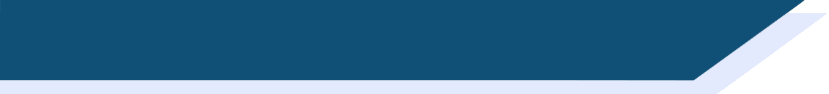 Ils arrivent !
Les parents parlent au téléphone.
Décide si c’est une question ou une phrase.
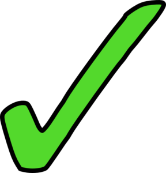 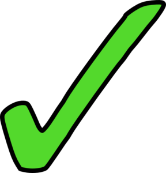 1
5
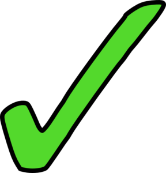 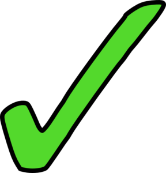 2
6
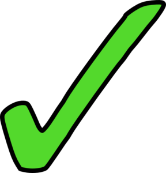 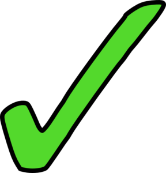 3
7
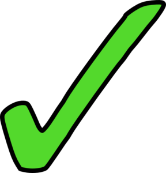 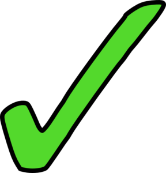 4
8
[Speaker Notes: Grammar: inversion questions 1

This slide revises subject-verb inversion receptively. The messages are recorded with flat intonation to focus attention on the word order.

Students write 1-8 and Q (question) or P (phrase) as appropriate. Answers appear on clicks. English translations can also be elicited.

All vocabulary has been taught previously, except for the cognate taxi [4235]. The task instructions contain the cognates téléphone [1366] and décider [165].

Estimated timings: approx. 10 minutes

TRANSCRIPT:
Êtes-vous à Paris ?
Viens-tu en taxi ?
Nous faisons le ménage.
Tu sais ouvrir la porte.
Nous marchons à la maison.
Tu es derrière le cinéma.
Avez-vous des lits pour les enfants ?
Frappons-nous à la porte ?]
écrire
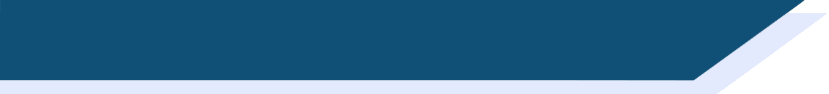 Ils arrivent !
Write the questions using subject-verb inversion.
Les parents de Léa ont des questions pour Amir.
Écris une question pour chaque réponse avec les mots orange.
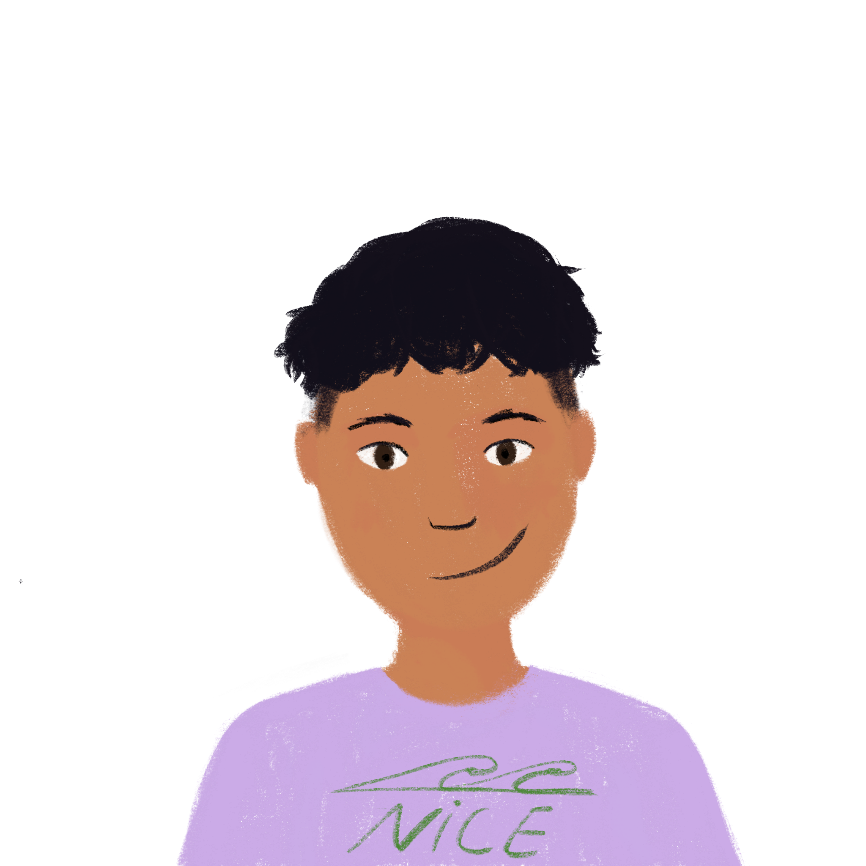 Je fais des exercices au collège.
Que fais-tu au collège ?
1
Je vais au collège en voiture.
Comment vas-tu au collège ?
2
Je parle trois langues.
Combien de langues parles-tu ?
3
J’apprends l’anglais.
Quelle langue apprends-tu ?
4
Je sors le samedi.
Quand sors-tu ?
5
Je joue sur la plage.
Où joues-tu ?
6
[Speaker Notes: Grammar: inversion questions 2

This slide revises subject-verb inversion productively, using question words.

Students write 1-8 and write questions that correspond to the answers using one of the question words provided. Answers other than those provided may be possible in some cases, but students must use each question word once. Answers appear on clicks.

All vocabulary has been taught previously. The task instructions contain the cognate orange [3912].

Estimated timings: approx. 10 minutes]
lire
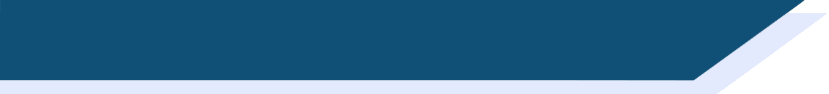 Chez Léa
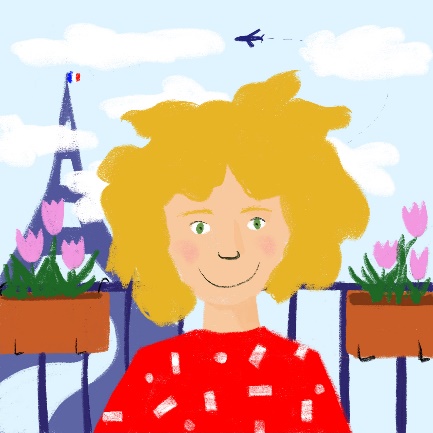 La famille arrive chez Léa. Complète les phrases.
1
5
2
6
7
3
4
8
[Speaker Notes: Grammar: negatives

This reading activity practises negation in a range of sentence structures.

Students write 1-8 and the first half of each sentence. Answers appear on successive clicks. English translations can also be elicited.

All vocabulary has been taught previously. The task instructions contain the cognate compléter [2034].

Estimated timings: approx. 5 minutes]
parler
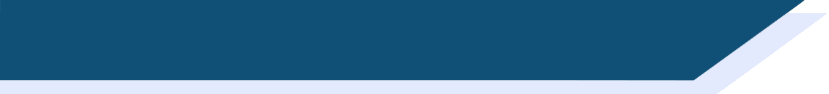 Chez Léa
Regarde l’image. Travaille avec un(e) partenaire et dis les phrases en français.
Partenaire A
1
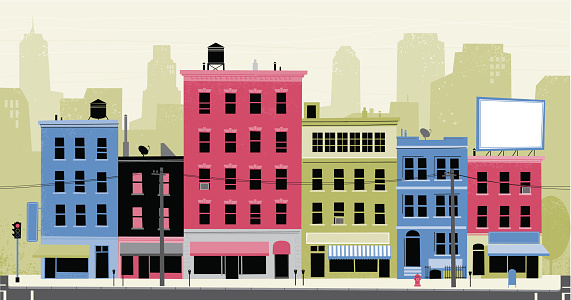 Léa lives in a tall building.
Léa habite dans un haut bâtiment.
2
She is speaking to Amir outside.
Elle parle à Amir dehors.
3
The street is quiet.
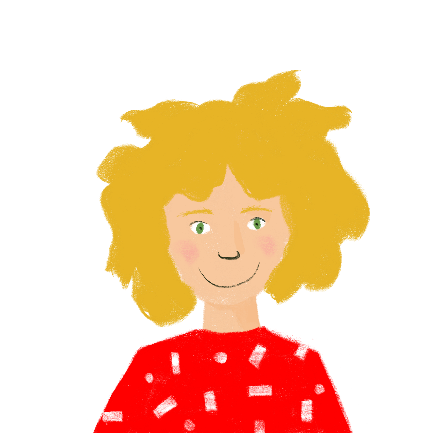 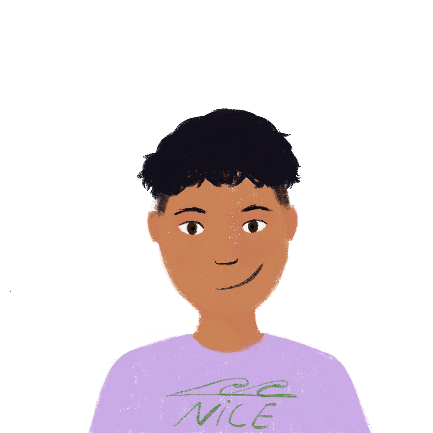 La rue est calme.
4
There is a red car in front of the house.
Il y a une voiture rouge devant la maison.
5
The door isn’t open.
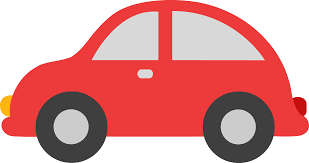 La porte n’est pas ouverte.
[Speaker Notes: Applied speaking: picture description

In this speaking activity, students apply their knowledge of a range of vocabulary and grammar points to describe an image.

Students work in pairs. Partner A says the sentences to describe the image on this slide, with Partner B giving corrections and feedback. Partner B’s image and sentences are on the following slide. Answers are displayed on clicks.

Estimated timings: approx. 10 minutes]
parler
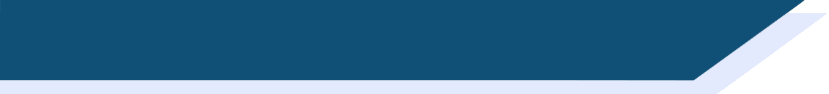 Chez Léa
Regarde l’image. Travaille avec un(e) partenaire et dis les phrases en français.
Partenaire B
1
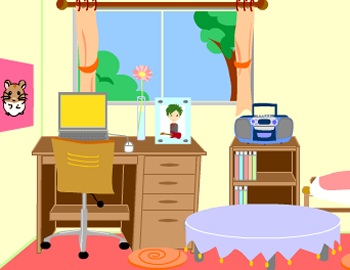 Amir and Léa are in a room.
Amir et Léa sont dans une salle.
2
Amir has a present for Léa.
Amir a un cadeau pour Léa.
3
She is pleased.
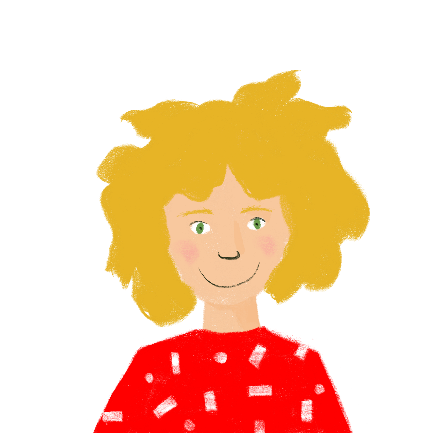 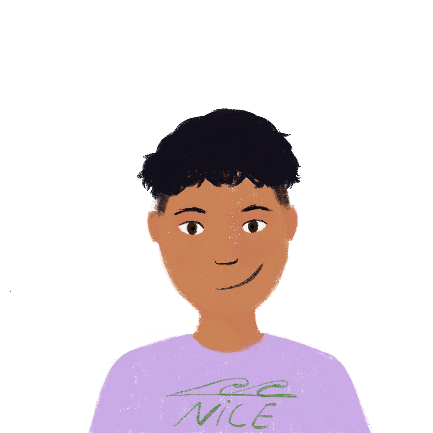 Elle est contente.
4
There is a new computer on the desk.
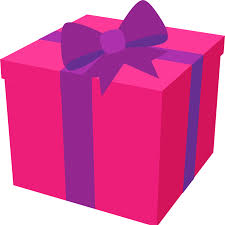 Il y a un nouveau ordinateur sur le bureau.
5
It’s modern and expensive.
C’est moderne et cher.
écouter
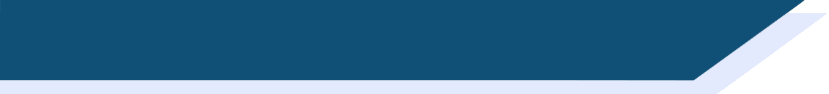 Le tour de Paris
Où va la famille aujourd’hui ? Écoute Léa et écris le mot correct pour le « bip ».
Aujourd’hui, nous allons à …
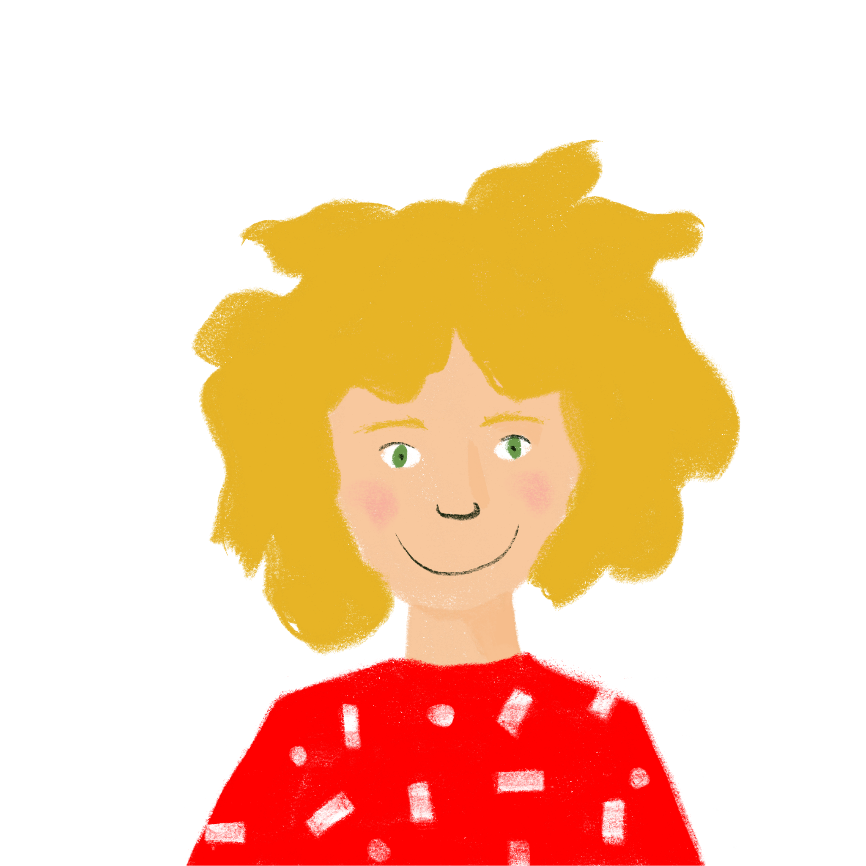 1
5
2
6
3
7
4
8
[Speaker Notes: Grammar: adjective placement

This listening activity revises pre- and post-nominal adjectives.

Students write 1-8 and choose the adjective which is missing based on the word order. The full audio (without beeps) is provided on the next slide along with the answers. The meaning will be practised in the slides that follow.

All vocabulary has been taught previously. The task instructions contain the cognates correct [2617] and bip [>5000].

Estimated timings: approx. 10 minutes

TRANSCRIPT:
une [grande] rue
un bâtiment [moderne]
un [beau] parc
un pont [important]
une église [intéressante]
une [vieille] université
un café [sympa]
un [bon] cinéma]
écouter
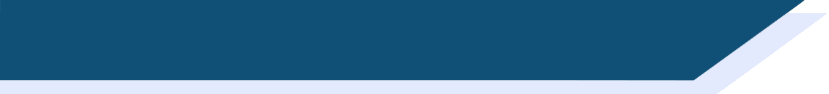 Le tour de Paris
Où va la famille aujourd’hui ? Écoute Léa et écris le mot correct pour le « bip ».
Aujourd’hui, nous allons à …
Réponses:
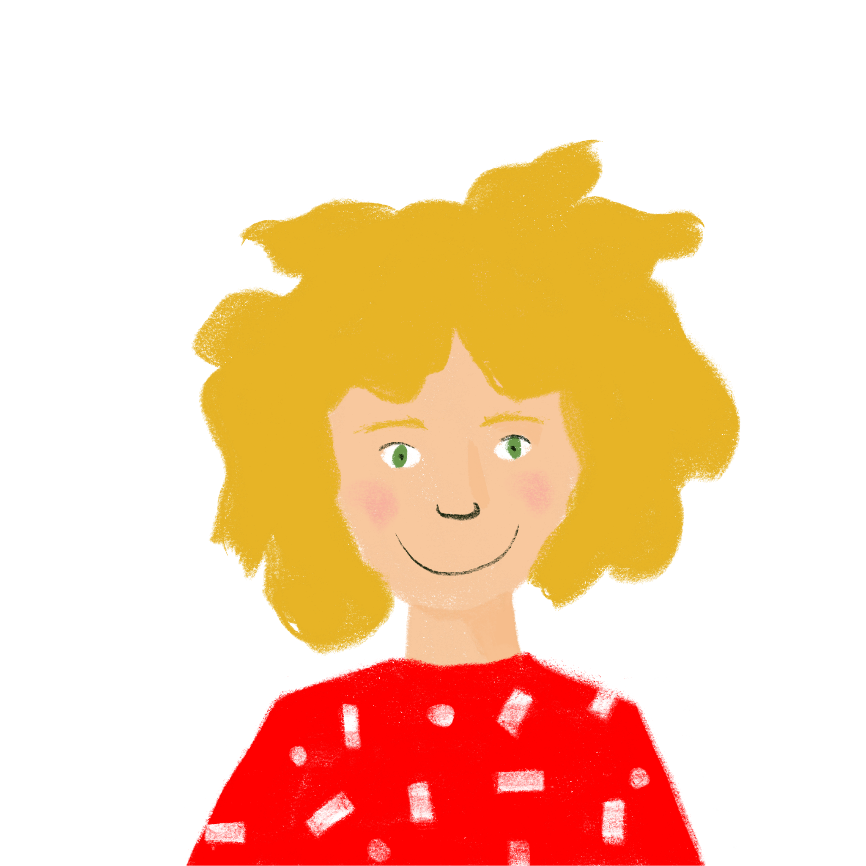 1
5
2
6
3
7
4
8
[Speaker Notes: Answers slide

TRANSCRIPT:
une grande rue
un bâtiment moderne
un beau parc
un pont important
une église intéressante
une vieille université
un café sympa
un bon cinéma]
écouter
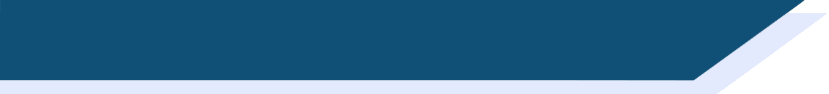 Qui fait quoi ?
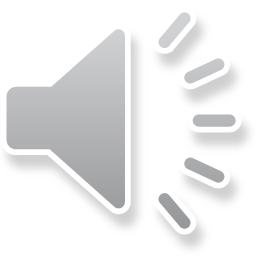 Écoute l’histoire. Coche la personne / les personnes correcte(s).
1
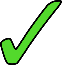 2
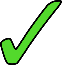 3
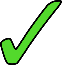 4
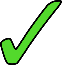 5
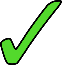 6
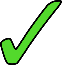 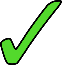 7
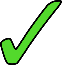 8
9
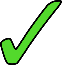 10
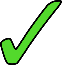 [Speaker Notes: Applied listening: comprehension

In this listening activity, students apply their knowledge of a range of vocabulary and grammar points from terms 1, 2 and 3.1 to identify who is doing various activities in a short text.

Students write 1-10 and copy the table into their books, ticking the person for each activity. Click the play button to start the audio (two plays are recommended). Answers appear on clicks.

All vocabulary has been taught previously.

Estimated timings: approx 10 minutes

TRANSCRIPT:
Léa et Amir font un tour de Paris aujourd’hui [1]. Ils font une promenade dehors [2]. 
Normalement, Amir n’aime pas marcher [3], mais il fait un effort pour Léa [4]. Elle trouve la ville intéressante [5]. Elle comprend l’histoire [6] et elle aime apprendre des choses [7]. Amir prépare le déjeuner [8] et Léa fait les courses [9], mais les enfants n’ont pas de liste [10] !]
lire
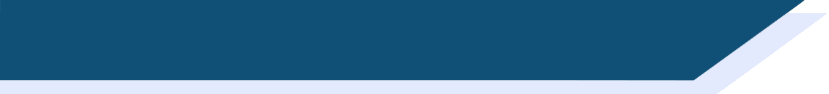 Une carte postale
Amir écris à Abdel. Écris le message en anglais.
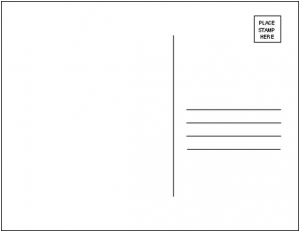 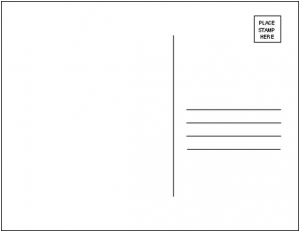 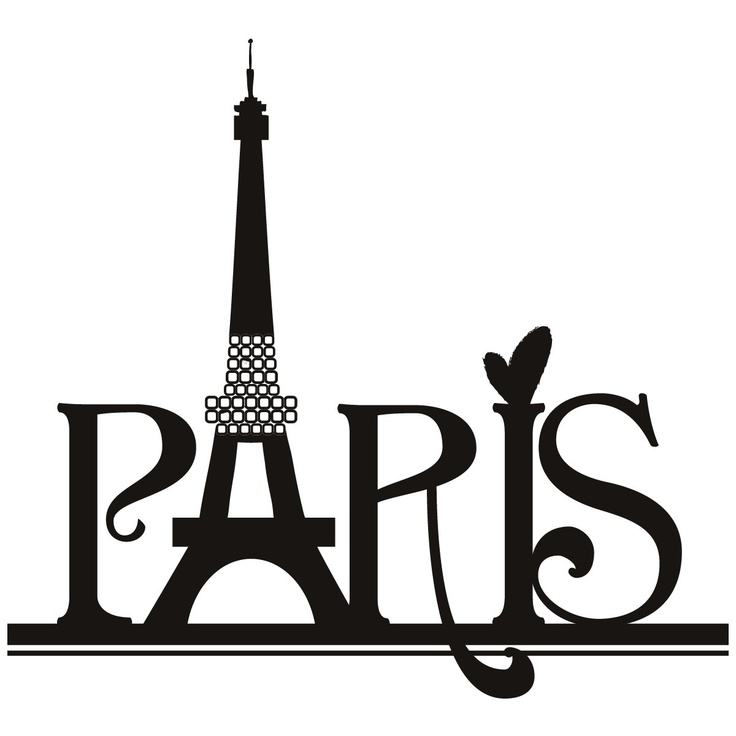 Je suis à Paris !

Il ne fait pas très beau,
mais nous ne restons pas à la maison aujourd’hui.

Léa montre Paris à la famille cette semaine.

J’aime parler à Léa. Elle est drôle.

Aimes-tu venir ici ?
I’m in Paris!

The weather isn’t very nice, but we aren’t staying at home today.

Léa is showing Paris to the family this week.

I like talking to Léa. She’s funny.

Do you like coming here?
Remember! The French present tense can be simple or continuous in English.
[Speaker Notes: Applied reading: French-English translation

In this reading activity, students apply their knowledge of a range of vocabulary and grammar points from terms 1, 2 and 3.1 to translate a short text into English.

Students work from the board to write their translations. A suggested translation appears line by line on clicks.

All vocabulary has been taught previously. The task instructions contain the following cognates: carte [955], postal [3625], message [792].

Estimated timings: approx. 10 minutes]
écrire
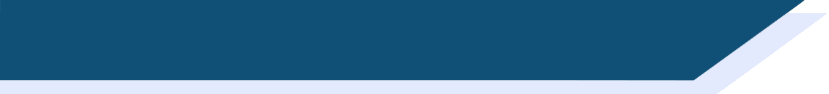 La station de métro
La famille retourne chez Léa en métro.
Il y a des touristes anglais dans la station. Écris les phrases en français.
Remember! In French, the structure is the same for questions with do and are.
I don’t know how to speak French.
Do you understand English?
Are you listening?
We like going out and we like going shopping.
How do we go to the shop?
We don’t have a car.
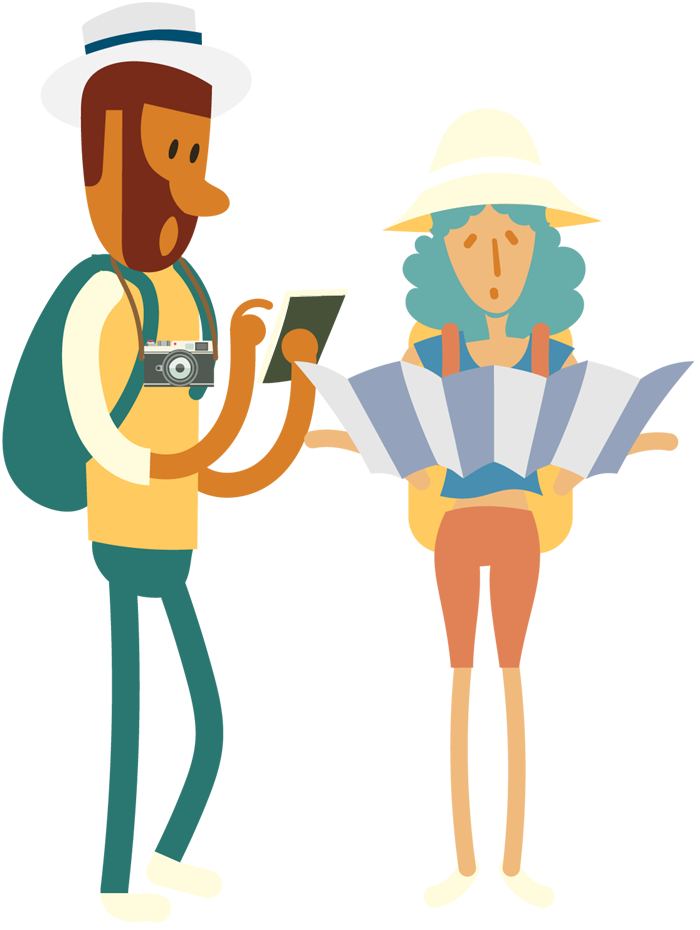 Je ne sais pas parler français.
Comprends-tu l’anglais ?
Écoutes-tu ?
Nous aimons sortir et nous aimons faire les magasins.
Comment allons-nous au magasin ?
Nous n’avons pas de voiture.
[Speaker Notes: Applied writing: English-French translation

In this writing activity, students apply their knowledge of a range of vocabulary and grammar points from terms 1 and 2 to translate a short text into French.

Students work from the board to write their translations. A suggested translation appears line by line on clicks.

All vocabulary has been taught previously. The task instructions contain the following cognates: métro [3227], touriste [2653], station [1399], traduire [1125].

Estimated timings: approx. 15 minutes]